Water JPI
KEY achievements
Water challenges for a changing world
The Water JPI, launched in December 2011, as a ground challenge‐oriented research cooperation network, is deeply committed to provide innovative solutions to the Water Challenges faced by the entire world. 
Water is at the heart of all aspects of sustainable development (agriculture, food production and security, ecosystem sustainability and biodiversity, and urban area development) or central to several thematic areas (e.g. climate change adaptation or mitigation measures).
JPI Objectives
Aligning national policy priorities, strategies, policies, competences and programmes to build critical mass
Driving scientific excellence through mission oriented joint actions
Building trust and encouraging new forms of collaboration and partnership between local, regional, national and European policymakers, research funding agencies, research performing organisations, international initiatives and other stakeholders
Benefiting from institutional alignment and partnering 
Providing effective links between research and knowledge on one hand, and global policy on the other, such as UN Sustainable Development Goals 
Extending links to various challenge related international initiatives for learning from other countries’ experiences
41 Euros million
3 
Joint Calls
44 Research & Innovation Projects
Major global achievements
214 Research Organisations
The Water JPI membership resulting in a expanding partnership that accounts for 88 per cent of all European public RDI annual expenditure on water issues.
22 member countries from Europe and beyond – including Israel, Norway, Republic of Moldova, South Africa and Turkey
3 observer countries – Belgium, Greece and Hungary
5 partner countries associated in joint actions – Brazil, Canada, Egypt, Taiwan and Tunisia
JPI activities developed around a Common Vision document and a Strategic Research and Innovation Agenda (SRIA) shared with multiple stakeholders at national, European and International levels.
High level of partner involvement in implementing joint activities: transnational joint calls, knowledge management, synthesis and transfer. While two calls are under process, three calls were finalised:
Emerging water contaminants in 2013
Waste water treatment and water reuse in 2015
Water challenges in agriculture, forestry and freshwater aquaculture in 2016
Water JPI Joint Calls
CONTAct INFORMATION
Water JPI Secretariat
50 avenue Daumesnil, 75012 Paris, France
waterjpisecretariat@agencerecherche.fr
- September 2018 -
Acting on the entire research programming cycle
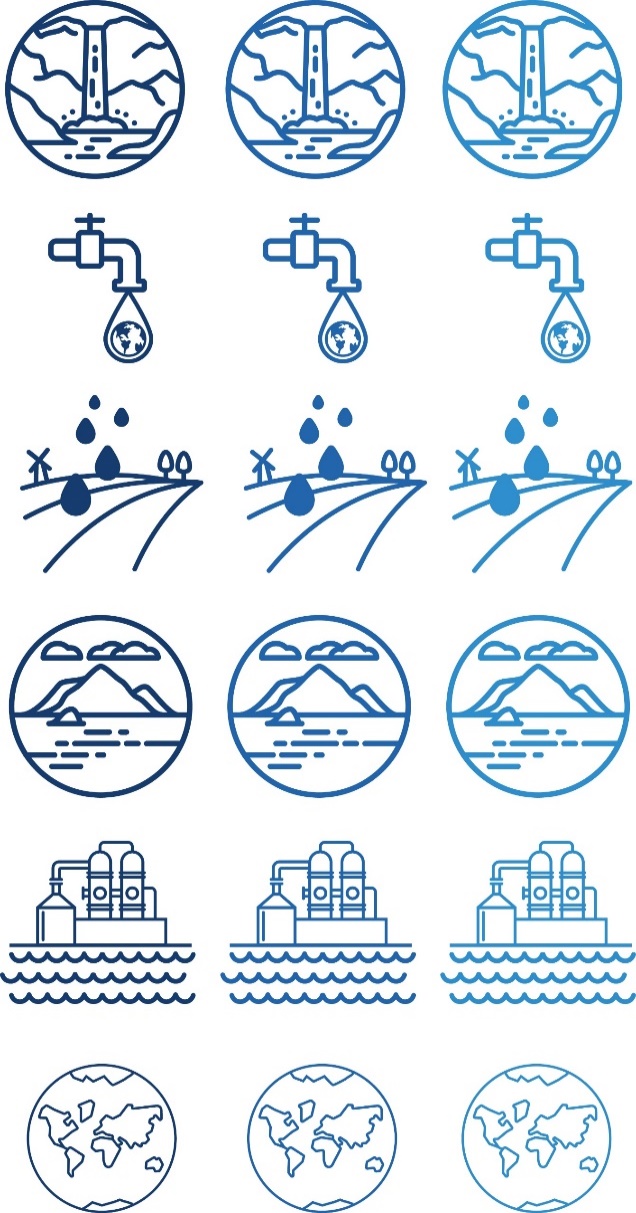 Improving ecosystem sustainability and human well-being
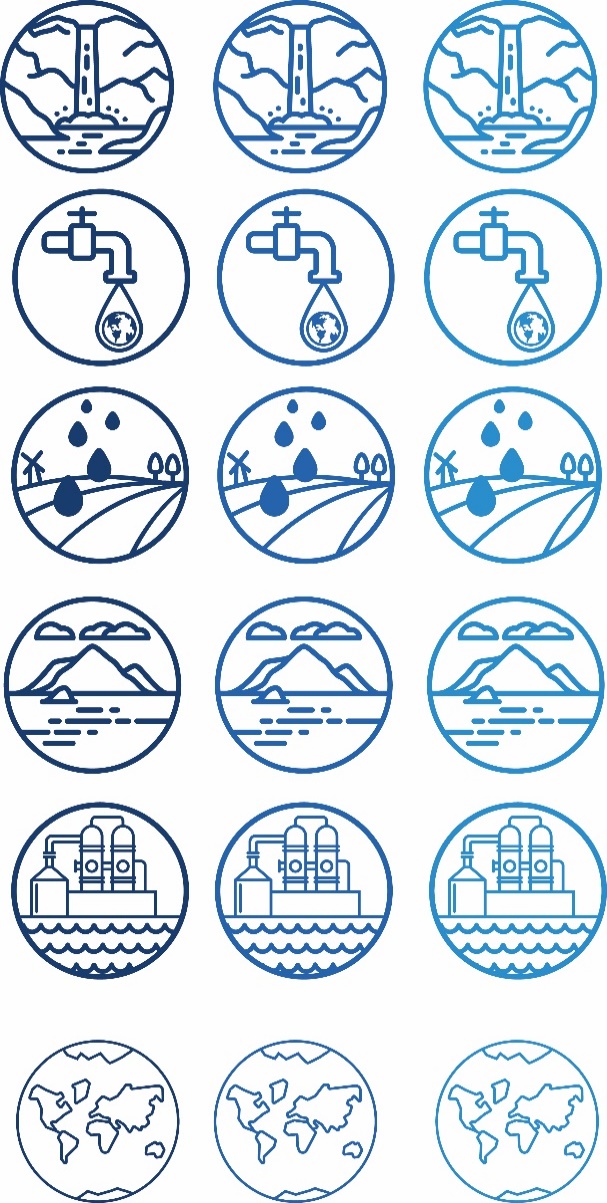 Water JPI Activities
Safe water systems for citizens
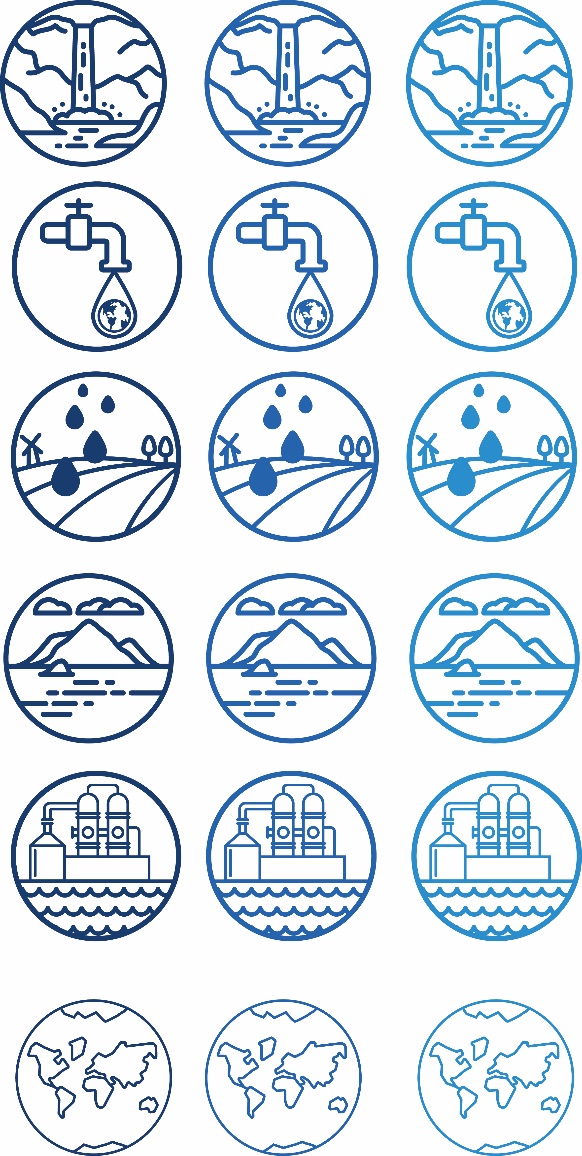 A water-wise bio-based economy
FROM NEW KNOWLEDGE TO KNOWLEDGE TRANSFER
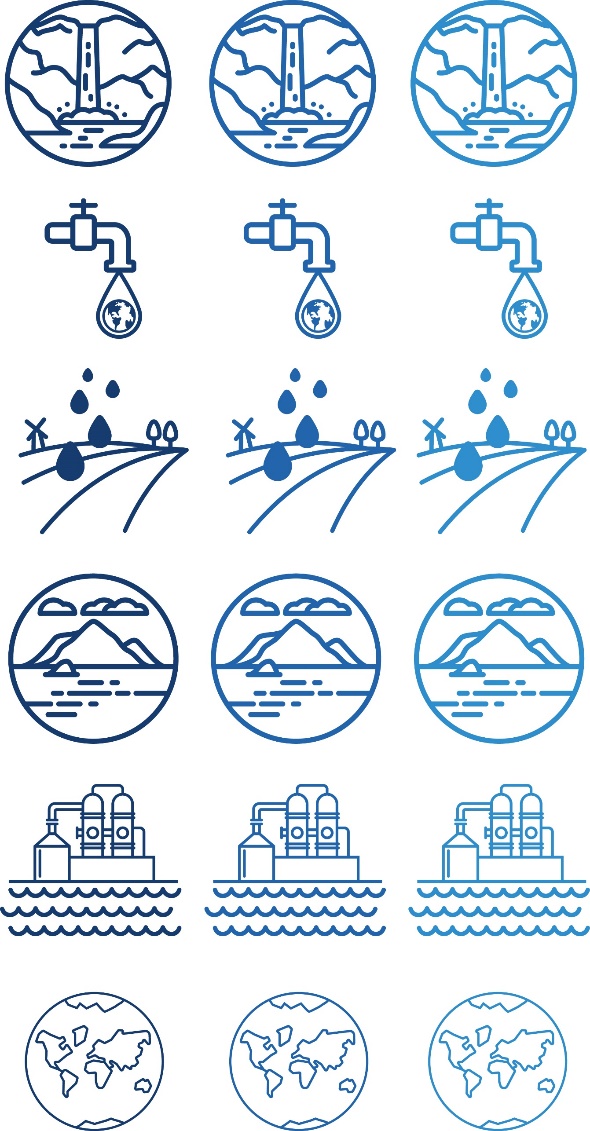 5 Joint Transnationals Calls, out of which 3 with European Commission co-funding through ERA-NETs, addressing different scientific gaps highlighted by the Water JPI Strategic Research and Innovation Agenda
1 Thematic Annual Programming, TAP Water, on approaches for assessing and optimising the value of ecosystem services
3 Exploratory Workshops for discussing in-depth different scientific gaps with scientists, experts and stakeholders
1 Knowledge Hub on emerging pollutants for reducing research fragmentation and duplication, developing connection between science and policy setting
Exploring Action Plan with the water economic sectors for increasing impact of new RDI programmes
2 International Conferences organized in the past two years, with an average of 220 participants from different stakeholders communities (scientists, policy-makers, water utilities, …)
Closing the water cycle gap
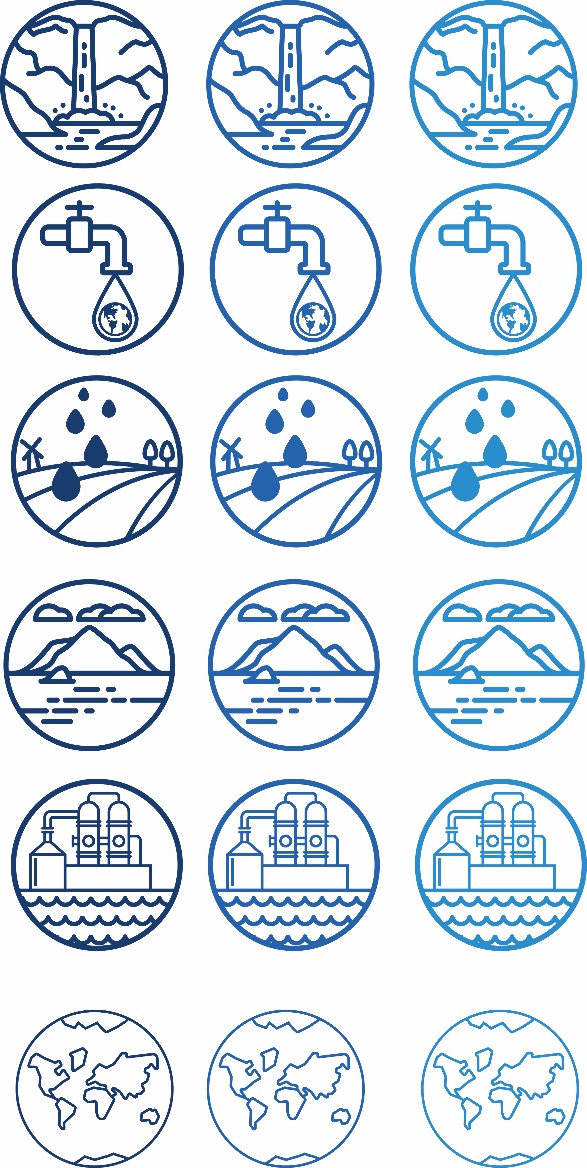 Competitiveness in the water industry
- September 2018 -